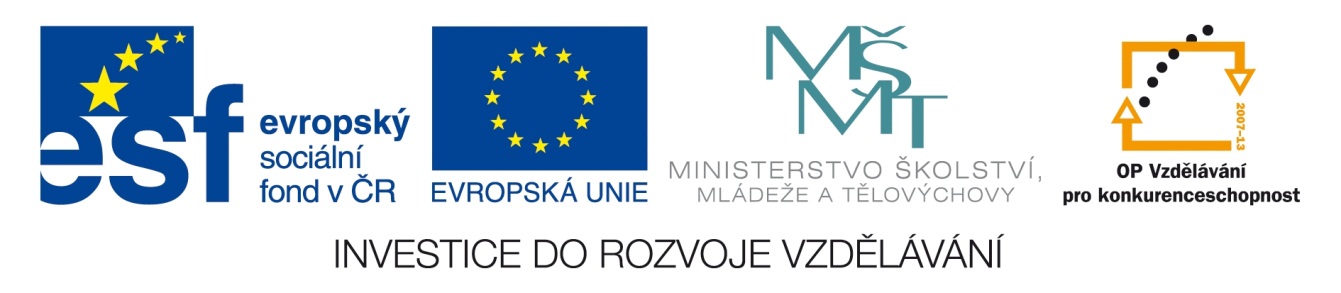 Registrační číslo projektu: CZ.1.07/1.1.38/02.0025
Název projektu: Modernizace výuky na ZŠ Slušovice, Fryšták, Kašava a Velehrad
Tento projekt je spolufinancován z Evropského sociálního fondu a státního rozpočtu České republiky.
Vánoční stromeček
PČ_010_Práce s papírem – baňka na stromeček
Autor: Mgr. Helena Uhříková
Škola: Základní škola Fryšták, okres Zlín, příspěvková organizace
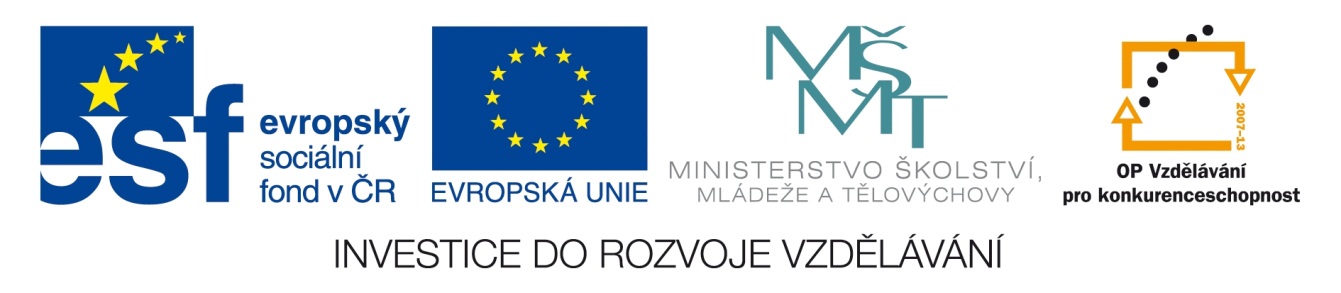 Anotace:
Digitální učební materiál popisuje pracovní postup výroby papírové baňky.
Materiál vysvětluje celý pracovní postup výroby baňky z papíru jako vánoční dekorace.
Je určen pro předmět pracovní činnosti a 4. – 5. ročník
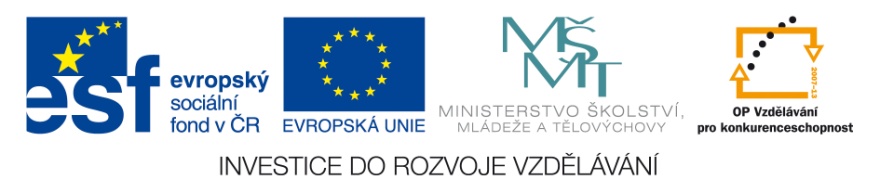 Pomůcky:
tuhé lepidlo, nůžky, kružítko, pravítko, barevný a bílý papír, tvrdý papír o rozměru 8 x 8 cm, papírová stuha.
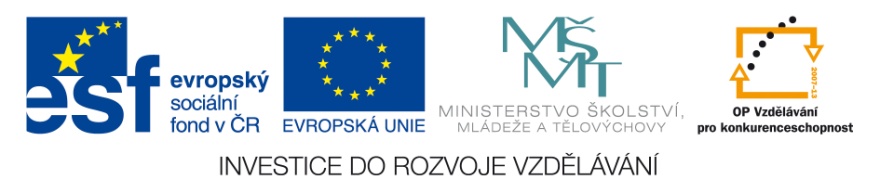 6 cm
1. krok:
z tvrdého papíru si vytvoříme šablonu (kruh o průměru 6 cm), vystřihneme pět bílých a pět barevných kruhů.
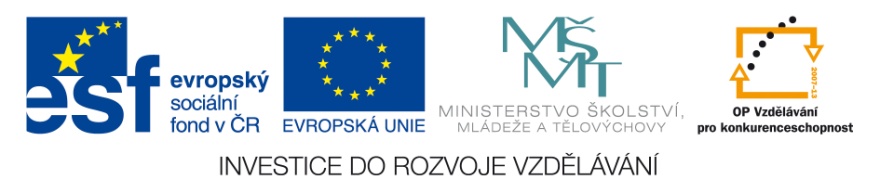 2. krok:
Všechny kruhy podle ostré hrany na stejných místech ohneme tak, aby vznikl ve středu kruhu trojúhelník.
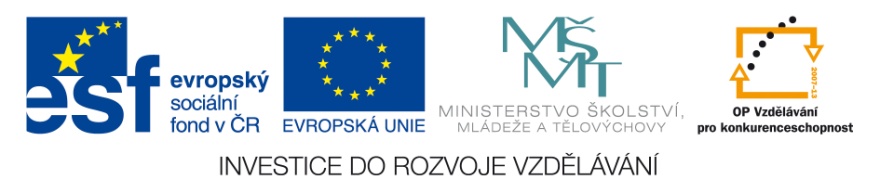 3. krok:
Místa okolo trojúhelníku potřeme lepidlem a vždy slepíme jeden kruh s druhým.
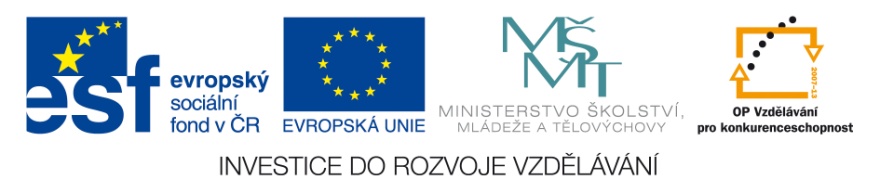 Horní část baňky tvoří pět kruhů a spodní část baňky také pět kruhů.
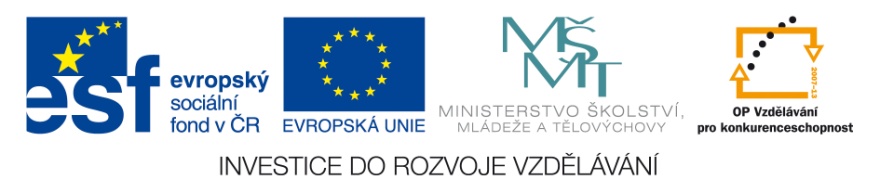 4. krok:
Ustříhneme papírovou stuhu o délce 14 c, vytvoříme poutko, které vlepíme mezi kruhy.
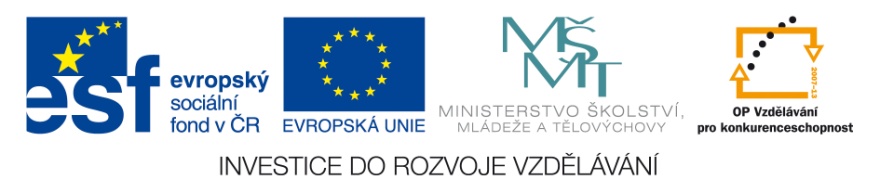 POUŽITÉ ZDROJE
vlastní fotografie